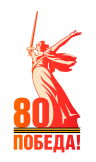 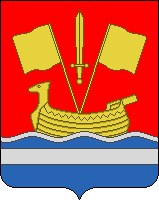 Установочное совещание с участниками образовательного события в формате «Марафон открытых «классных» уроков по предметам» в общеобразовательных организациях Кировского муниципального района в 2024-2025 учебном году      на ИКОП «Сферум»
для руководителей и представителей муниципальных служб ОО, входящих в муниципальную систему научно-методического сопровождения в 2024-2025 учебном году.
Калинова Светлана Александровна, методист  муниципальной информационно-методической службы  Кировского муниципального района Ленинградской области
21 января 2025
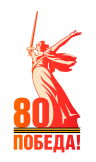 Вопросы совещания:
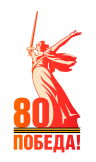 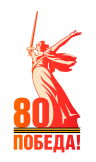 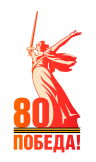 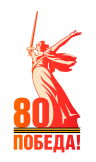 Марафон открытых «классных уроков»
Открытые уроки— одна из важных форм организации методической работы. Отличительной особенностью открытых «классных» уроков является наличие методической цели!!!

Открытый урок в отличие от обычных — специально подготовленная форма организации методической работы, в то же время на таких уроках протекает реальный учебный процесс. 

На открытом уроке учитель показывает, демонстрирует коллегам свой позитивный или инновационный опыт, реализацию методической идеи, применение того или иного методического приема или метода обучения.

Открытые «классные» уроки — средство диссеминации эффективного профессионального опыта по предметам на уровне муниципалитета.
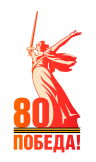 Важно! Руководителям, МС ОО
Усилить контроль за качеством преподавания:
  - иностранного языка на уровне начального общего образования;
  - предметов естественно-научного цикла (химия, физика, биология) на уровне основного общего образования.

Продолжить работу по восполнению дефицитов предметных  и методических компетенций педагогов по использованию эффективных форм работы с обучающимися по формированию функциональной грамотности.

Принять исчерпывающие меры по изменению формата работы  школьной методической службы и внедрение адресного научно-методического сопровождения педагогов на основе результатов федеральных и региональных диагностик профессиональных компетенций (особое внимание уделить траекторияхм профессионального развития учителей- предметников естественно-научного цикла).
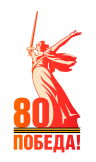 План-графики:
Р А С П О Р Я Ж Е Н И Еот 16 января 2025 года  № 22
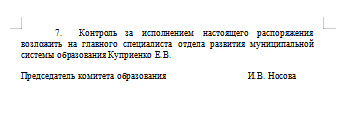 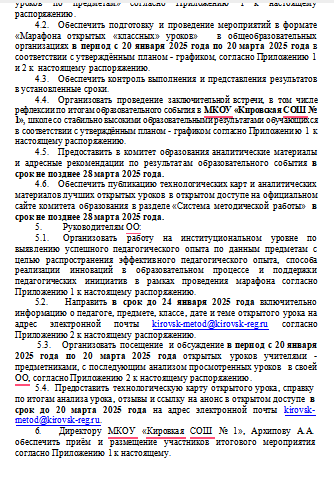 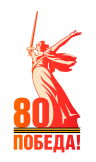 План - графикреализации задач образовательного события
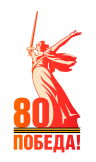 План – график проведения открытых уроков
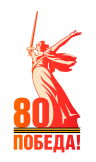 Мероприятия на уровне ОО:
Направить в срок до 24 января 2025 года включительно  информацию о педагоге, предмете, классе, дате и теме открытого урока  согласно Приложению 2 к настоящему распоряжению.

 Организовать посещение  и обсуждение в период с 20 января 2025 года по 20 марта 2025 года открытых уроков учителями - предметниками, с последующим анализом просмотренных уроков  в своей ОО, согласно Приложению 2 к настоящему распоряжению.

Предоставить технологическую карту открытого урока, справку по итогам анализа урока, отзывы и ссылку на анонс в открытом доступе  в срок до 20 марта 2025 года.
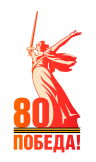 Вопросы. Рефлексия. Подведение итогов.Плодотворного сотрудничества!